Интегрированный урок         математики и английского языкаПовторение изученного в 
1 классе
Составила учитель начальных классов и английского языка гимназии №20 Советского района г.КазаниМинимуллина  А.Х.
Устный счет
Count from 20 to 13from 2 to 17from 19 to 5
20-17=3+16=19-14=12+4+3=20-11+5=
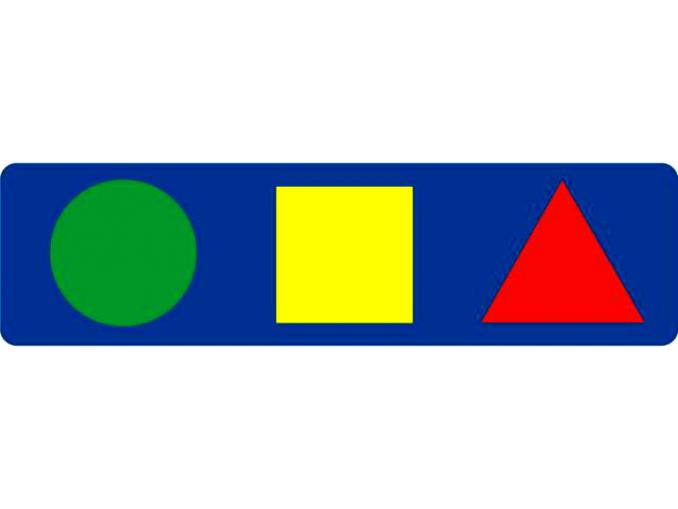 Circle     square    triangle
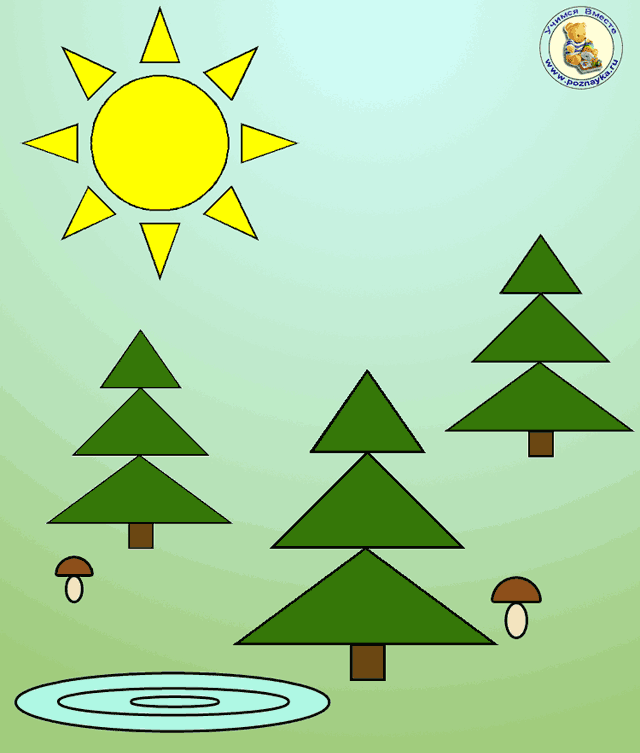 How many circles?..
How many squares?..
How many triangles?..
Tom has got 12 dogs and 5 lions. How many toys has he got?
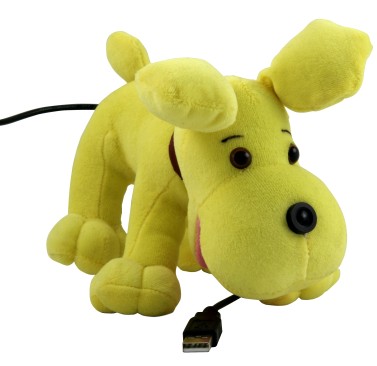 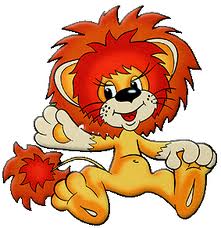 Lena and  Dima have  5 apples,
 4 lemons and 7 oranges. How many fruits have they got?
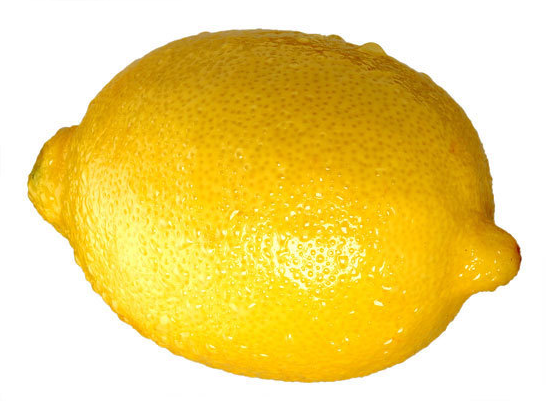 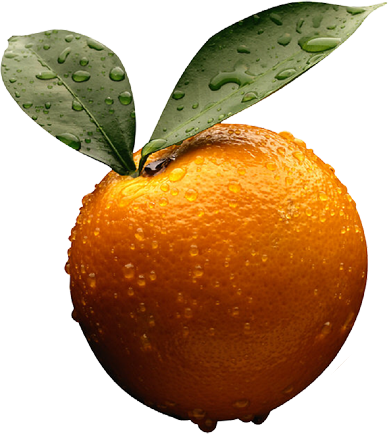 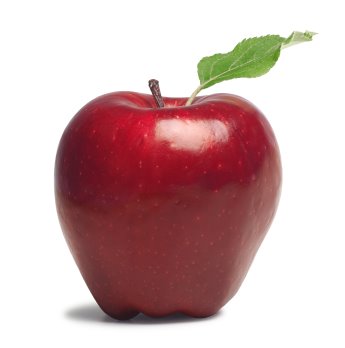 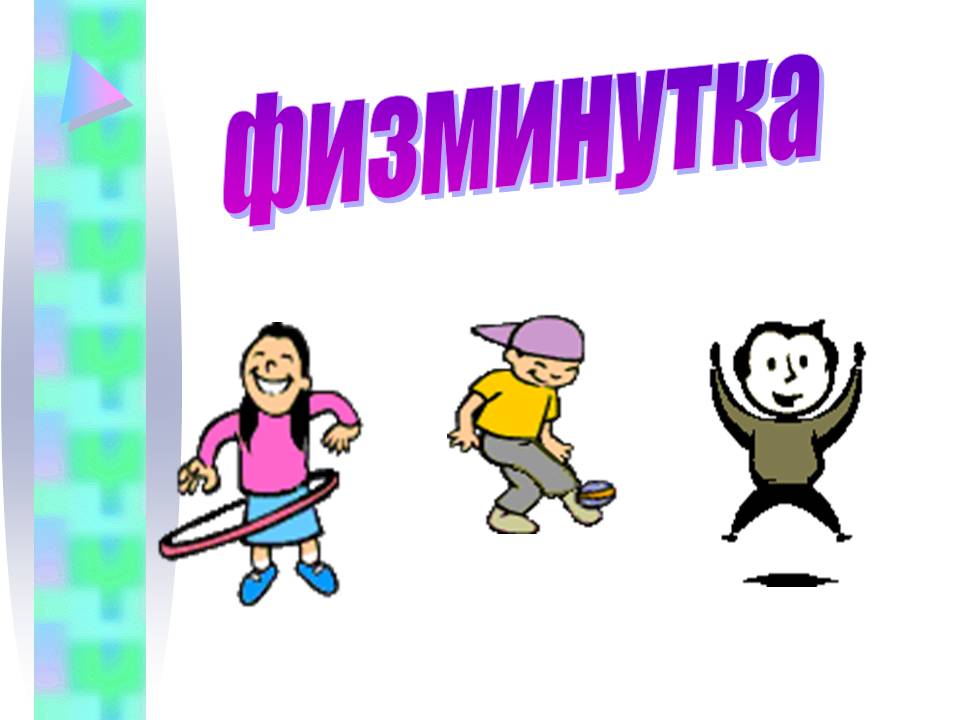 Let’s have a rest!
Если Оля сидит левее Тони, то, как сидит Тоня по отношению к Оле?
Батон разрезали на 5 частей. Сколько сделали разрезов?